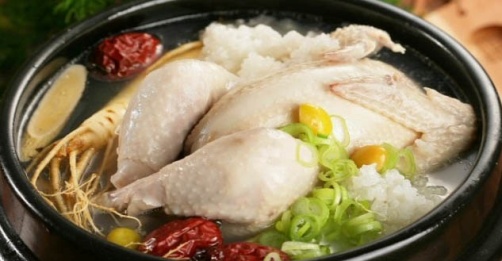 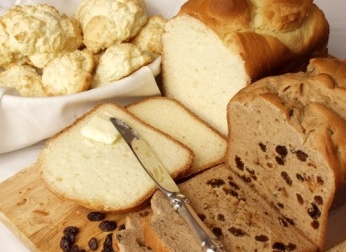 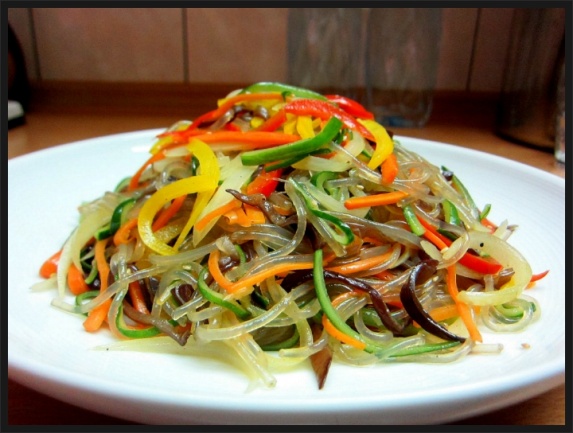 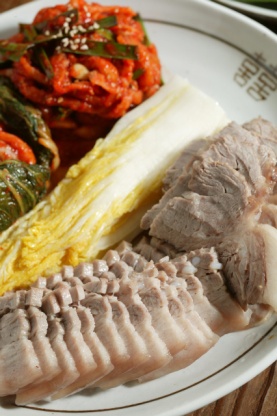 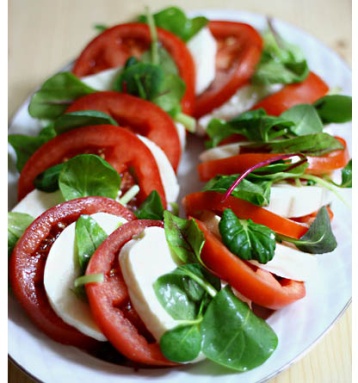 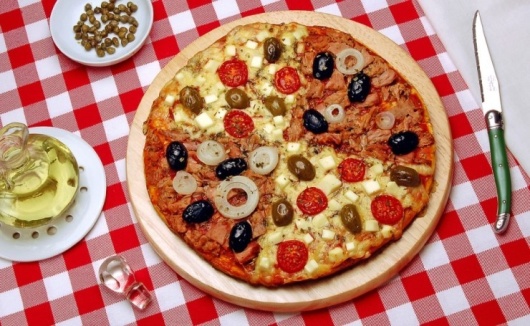 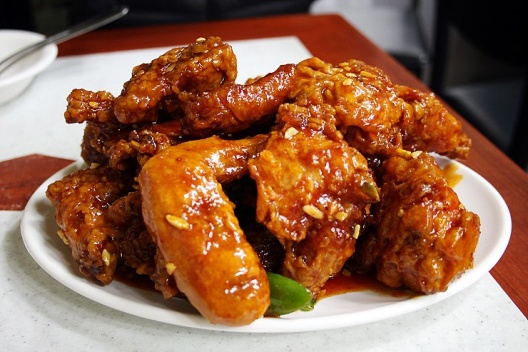 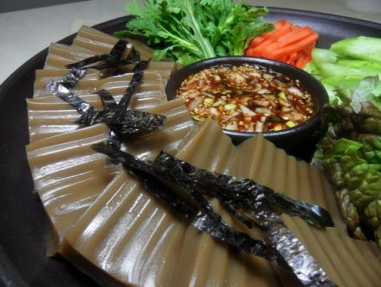 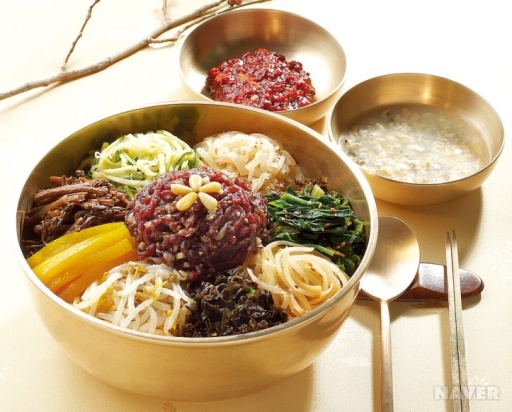 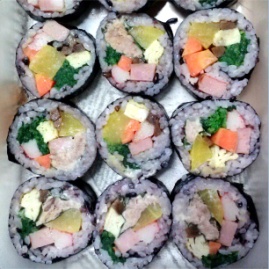 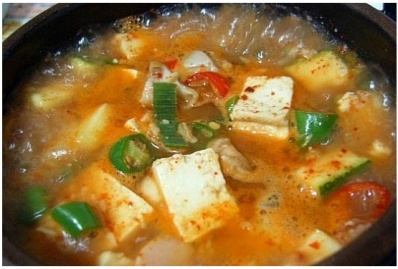 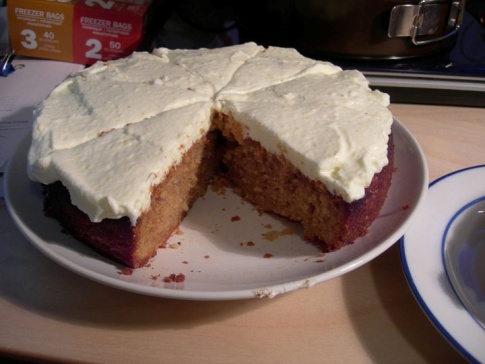 1
2
[Speaker Notes: 2]
3
4
 Work in groups of three. Ask your partners for the things you need. Just ask for one thing at a time.
Example:

A: I’m making chicken soup. Does anyone have some salt?
B: Not me. I don’t have any salt.
C: I’ve got some salt. How much do you need?
A: Just a little.
C: Here you go.
A: Thanks. (Students A s off ‘salt’.)
B: I’m making a carrot cake, so I need some milk. Does anyone have any milk?
5
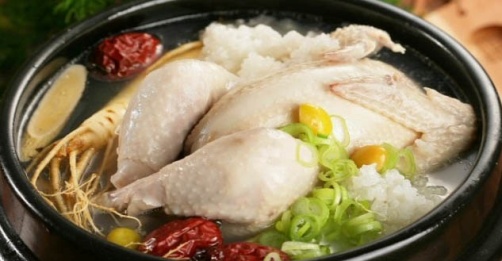 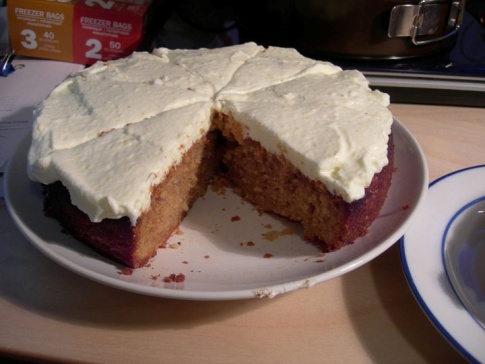 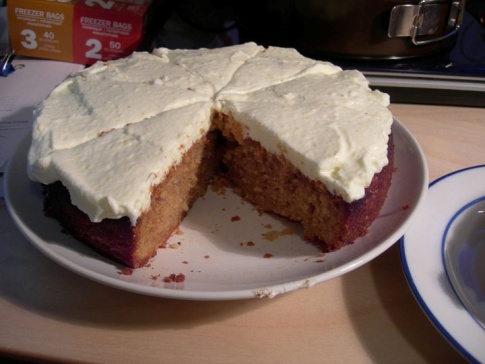 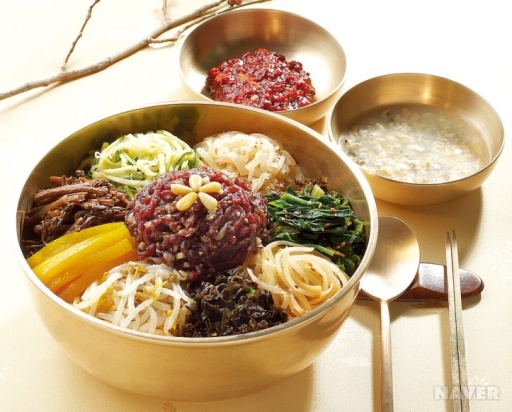 6